de5ignFramework for HSE in Design
Ray Coleman
Senior Associate Director – HSE in Design
Global Infrastructure Challenge
The greatest opportunity to reduce or eliminate risk to the health and safety of the work and the end user lies with the designer.
Research of the Impact of Safe Design:
60% of fatal accidents on building sites arise from decisions made before construction commences (European Foundation, 1991). 
Half of all construction accidents could have been eliminated or reduced with more thought during the design process (Alistair Gibb, 2004). 
On review of the National Institute of Occupational Safety and Health (NIOSH) Fatality Assessment Control and Evaluation (FACE) programme in the United States, 42% of 224 construction industry fatalities were linked to design issues (Behm, 2005).
Poor design was the cause of 42% of work-related fatalities in Australia from 1997 through 2002 (Mroszczyk, 2014).
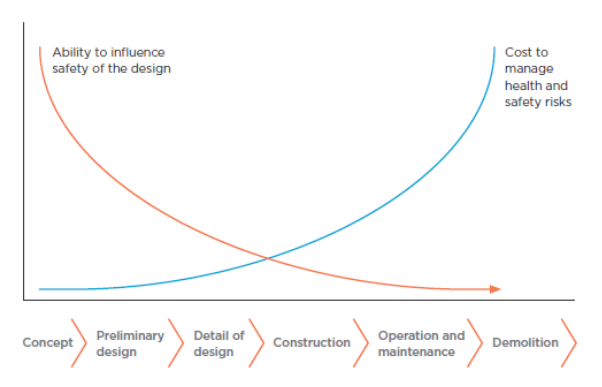 Source: Szymberski, TAPPI Journal  1997
2
Safety in Design Definitions
3
Safety in Design Definition – National Highways
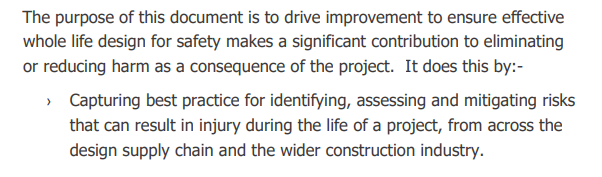 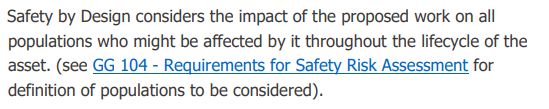 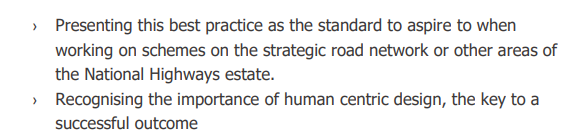 4
de5ign Definition
BeyondZero is our behavioural safety culture which promotes a culture of caring for personal safety and wellbeing with the emphasis that we all can and should take personal accountability for each other’s safety; i.e. we can all make a positive difference.
de5ign is our global framework which provides a consistent approach and common language to the management of Health, Safety and Environment (HSE) in design, by applying five behaviours which create HSE in design excellence.
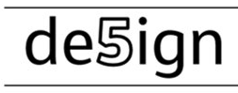 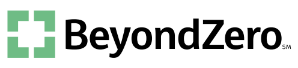 5
Five Behaviors of de5ign
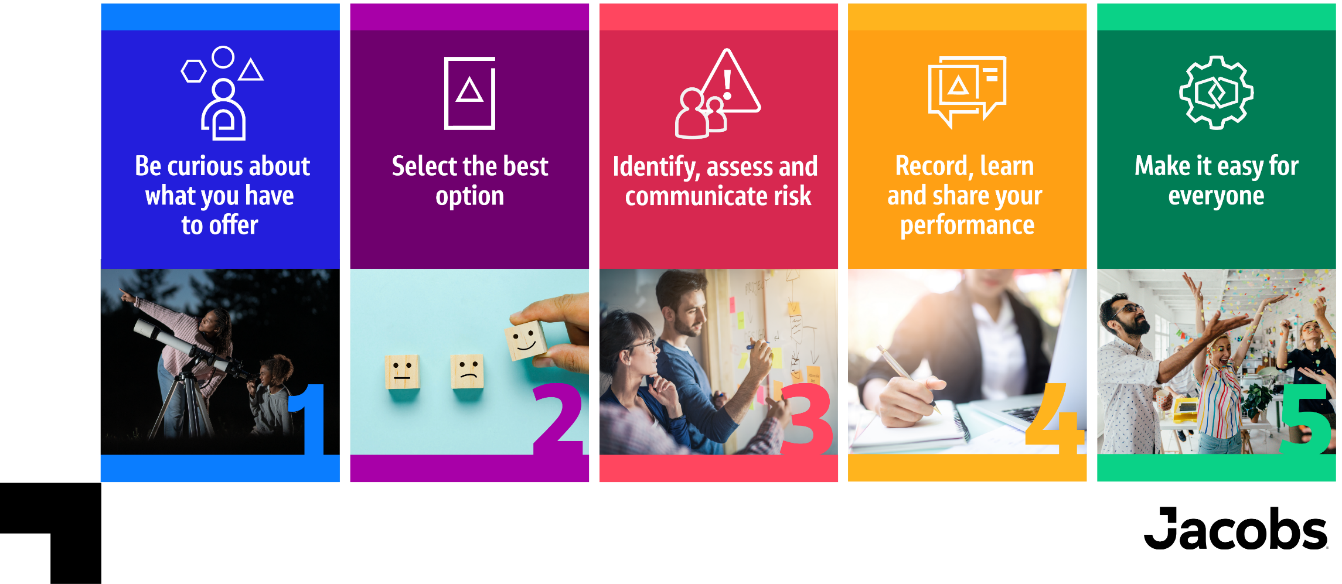 6
Why de5ign?
Common approach and language to HSE in Design, across our global operations, for countries with and without HSE in Design Management Legislation and/or codes of practice.  
Silent on legislation references which can be applied on any project, of any scale in any country. 
Takes us beyond basic compliance with legislation and standards consideration the following over  the whole lifecycle of the asset
Safety in design,
Occupational disease in design,
Mental health and wellbeing in design,
Benefits the environment, climate change and sustainable design and procurement.
Solutions which challenge standard practice but reduces impact on the asset’s whole lifecycle to benefit people and the environment.
7
Safety in Design
8
Project Name – Flask Maintenance Facility, Sellafield nuclear site, U.K
Business Unit – ES&T, CMS
Risk removed – Immersive visuals using gaming software to benefit design, construction sequencing and programme
de5ign
Original Design Requirements 
Upgrade capability and reduce risk by repurposing the existing plant. 
To be used for decontamination and effluent management, flask handling, flask machining, paint removal and application, redundant equipment strip-out and service provision.
Opportunities for improvement:
Jacobs’ Visual Media team, used the Unreal Engine (an advanced real-time 3D creation tool used in the gaming industry), to create immersive visuals and experiences to assist with the design of the project and improve project delivery.
de5ign outcome
Laser scan of the facility for use throughout design, construction, commissioning and operation. 
The scans were overlaid onto a model to validate positioning and show the relationship between existing and new plant.
Enabled designers to move easily and quickly between 3D and virtual reality and also formed the basis of a digital twin. 
Visualisations used for planning of preparatory works and initial construction sequencing against the project timeline.
Relatively small investment, produced large benefits :
Communicating designs which, in-turn, facilitated rapid feedback and rapid turnaround.  
The flexibility of the platform also proved beneficial for the resultant design output, including the ease of transformation into Virtual Reality (VR).
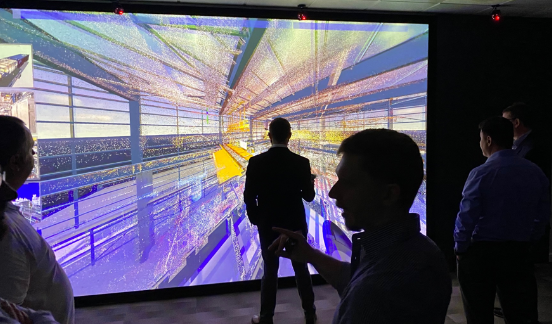 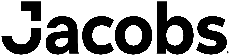 Project Name – A303 tender design, U.K. 
Business Unit – Highways, P&PS
Risk removed – Enabling safe access for maintenance without closing the tunnel
de5ign
Original Design Requirements 
Design and Build contract 3km long twin bore road tunnel to be constructed close to Stonehenge to relieve the congestion on the A303. 
Opportunities for improvement:
Client driver: maximization of lane availability for maintenance of essential equipment for the safe operation of the tunnel to meet minimum operational requirements.  
Most equipment monitored remotely – manage  planned or unplanned maintenance.  
Traditionally equipment is located at cross passages at 150m centres between tunnel bores.
de5ign outcome
In consideration of future access for operations, provided an underdeck services gallery beneath the carriageway, accessed from the basement of the Tunnel Service Buildings at either end of the tunnel. 
To will contain a majority of the “wet” and “dry” services enabling access for maintenance to be undertaken at any time without needing to close a tunnel bore and importantly without any interface with the traffic using the tunnel. 
Ample access and egress points for maintenance, including fire and rescue teams to ensure safety protocols are in place for the confined space elements.
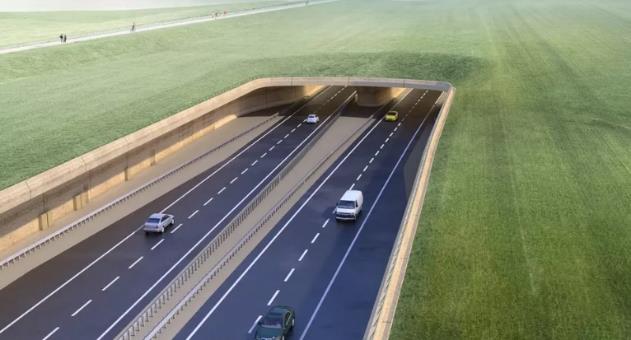 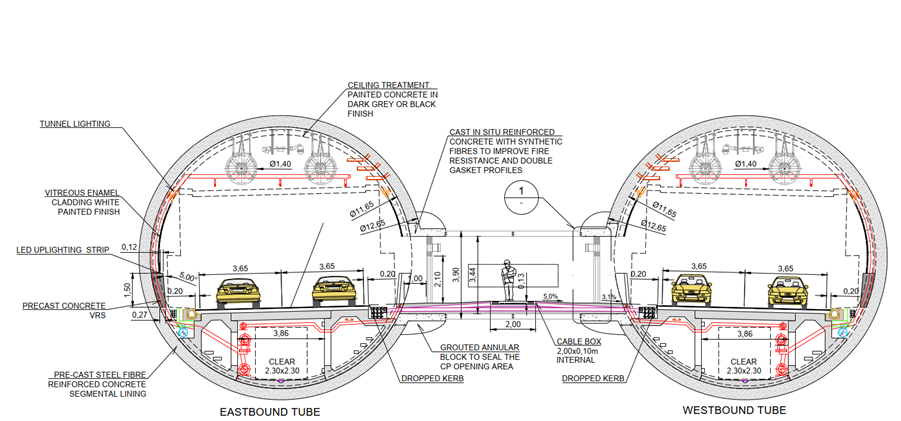 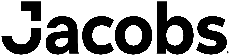 Occupational Disease in Design
11
[Speaker Notes: For health, we consider both occupational disease and mental health of the construction worker and end user.
Above themes from the ILO.]
Mental Health and Wellbeing in Design
12
Project Name -Wastewater Pumping Stations & Rising Mains Capital Maintenance Project, Ireland
Business Unit – Water & Environment, P&PS
Risk removed – Structural failure, confined space & ventilation risk
de5ign
Original Design Requirements 
Assessment of over 2,500 existing wastewater pumping stations (WwPS).
Produce design reports to address operational and capital maintenance issues. 
Opportunities for improvement:
Structural stability of plant at Talbotsinch WwPS, deterioration and fragile surfaces, access and likelihood of further deterioration. 
Cloheen Lane WwPS confined space for maintenance due to increase in pump sizes. Manual handling difficulties in removing pumps, access risks to pipework and valves in the building housed beneath floor slabs with a small access hatch.
No ventilation system in place at The Bridge WwPS. Existing plant was a circular dry well within a circular cavity wet well sump surrounding it. The floor level was 5m below the level of the entry to the pump house, presenting risk to operatives accessing for maintenance.  
de5ign outcome
Talbotsinch WwPS: Demolition and full rebuild. 
Cloheen Lane WwPS: Demolition of existing control building, a new control kiosk for control systems, providing safe access for operatives, removing confined space entry risks and reduction of manual handling risks.  
The Bridge WwPS: Forced mechanical ventilation to the dry well which will operate with a low and high rate of ventilation.
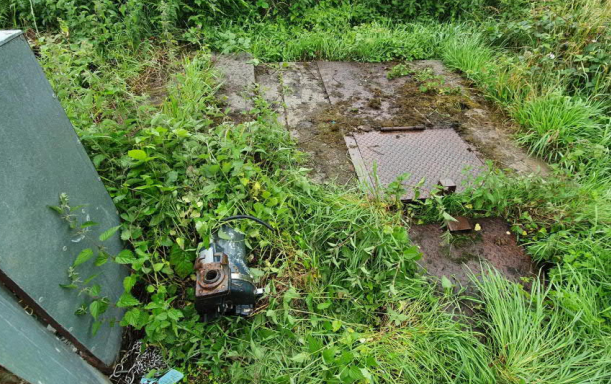 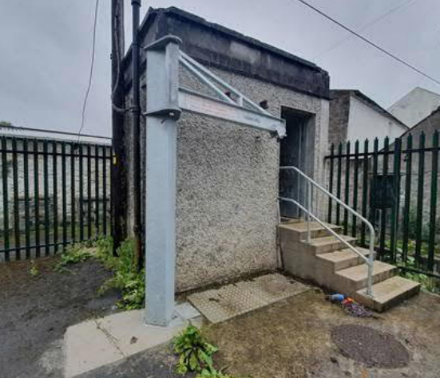 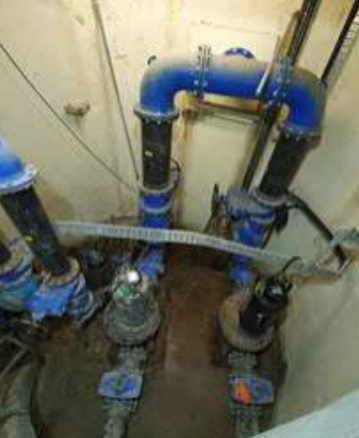 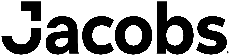 [Speaker Notes: Very poor workplaces
Solutions may be deemed easy/obvious. Someone has to consciously make the design decision to make changes.  Behaviour.]
Environment, Climate and Sustainability in Design
14
Project Name – Water Treatment Plant (Confidential Project), New Mexico, USA
Business Unit – Design Build, P&PS
Value Impact  – Sustainability in Design Build
de5ign
Original Design Requirements 
Client’s scope included a number of Sustainable Design Performance requirements in order to achieve its corporate sustainability goals. 
Opportunities for improvement
Devised a regular monitoring regime to track compliance with the Sustainable Design Performance requirements of the contract.
Reported through a monthly Sustainability Report issued throughout construction phase. 
de5ign Outcome
Achieved a 50% reduction of construction waste diversion from landfill during construction, installation of materials and products.
Recycled content goal of 10% was achieved.
Water usage reduction by 11% during operational period.
Selection of energy efficient equipment.
Selection of low VOC emitting paints/adhesives/sealants and 
Combated heat island effect on the building’s roofs through material selection.
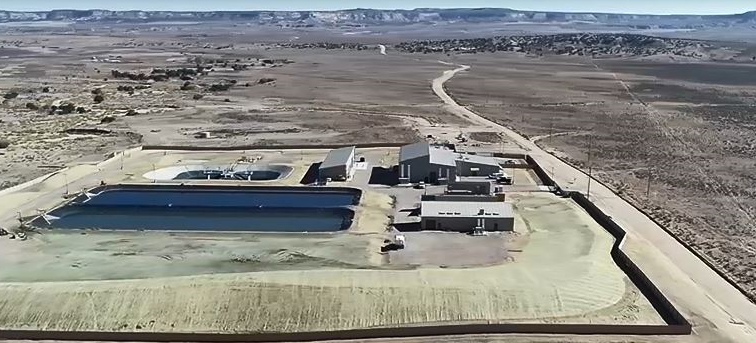 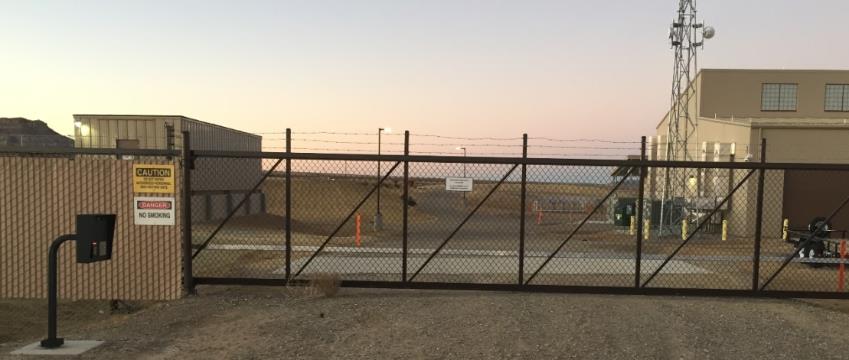 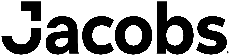 Practical Application of de5ign
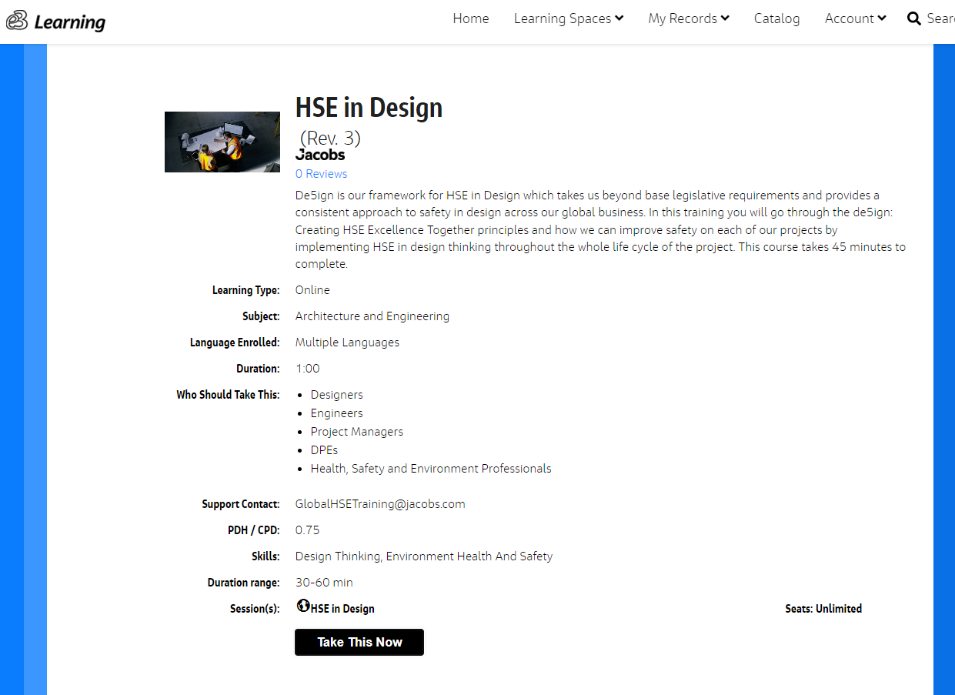 HSE in Design Training
Awareness training.
Global baseline for our designers.
16
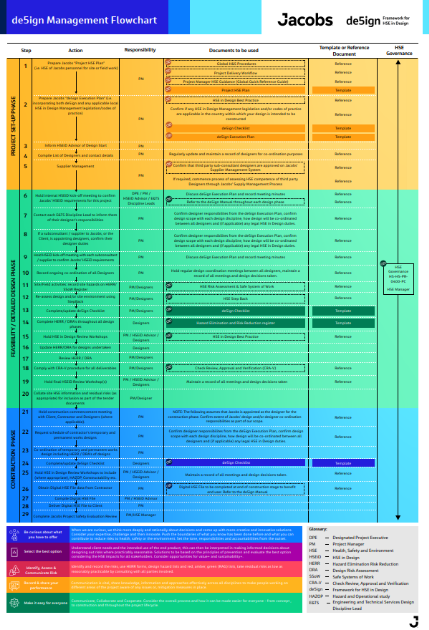 Practical Application of de5ign
2. de5ign Management Flowchart
Quick reference/desktop guidance. 
HSEiD inputs during project planning, design and construction phases
Links to procedures, templates and guidance.
17
Practical Application of de5ign
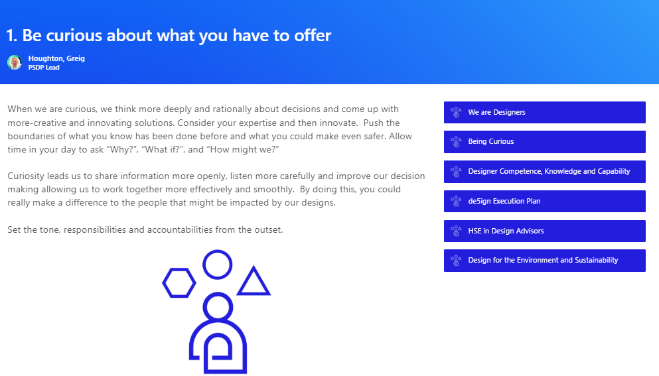 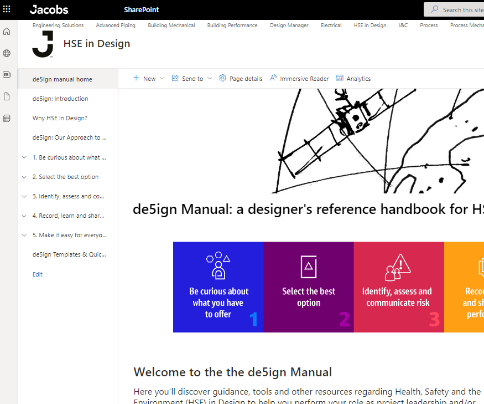 3. de5ign Manual
Main depository for de5ign information and guidance.
SharePoint based.
Detailed information for each de5ign behaviour.
Templates, digital tools, quick reference guides, experts.
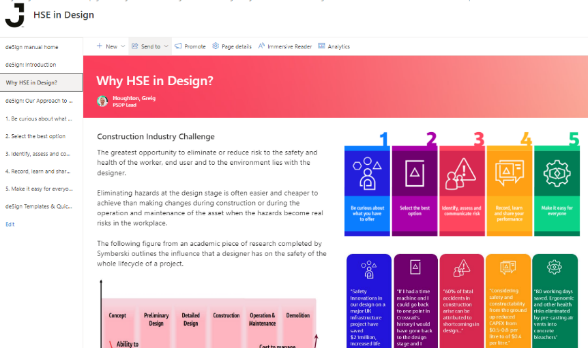 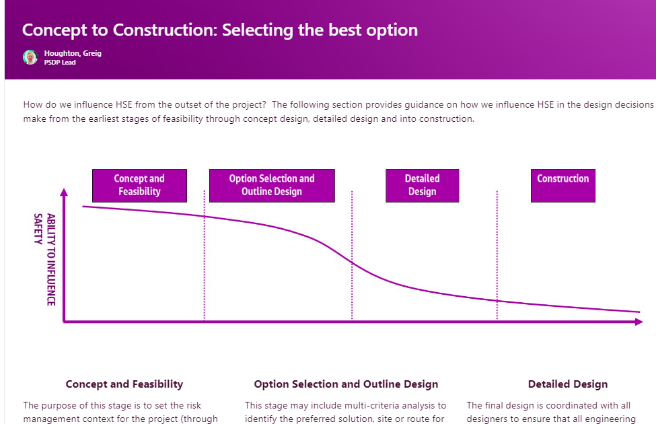 18
Practical Application of de5ign
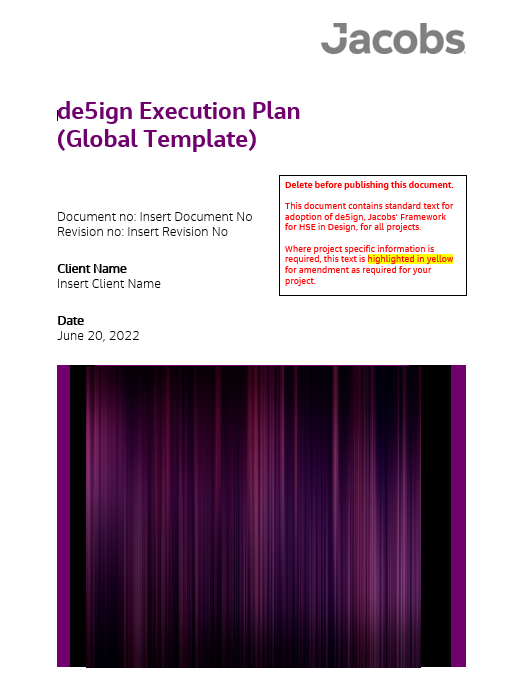 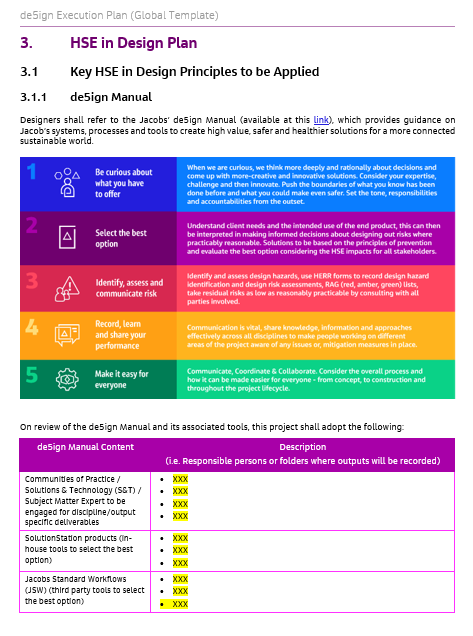 4. de5ign Execution Plan
Project specific plan for the management of the design process.
Legislative requirements. 
Key design interfaces.
HSEiD deliverables.
Designer coordination.
DRA’s, workshops and audits.
Engaging experts.
19
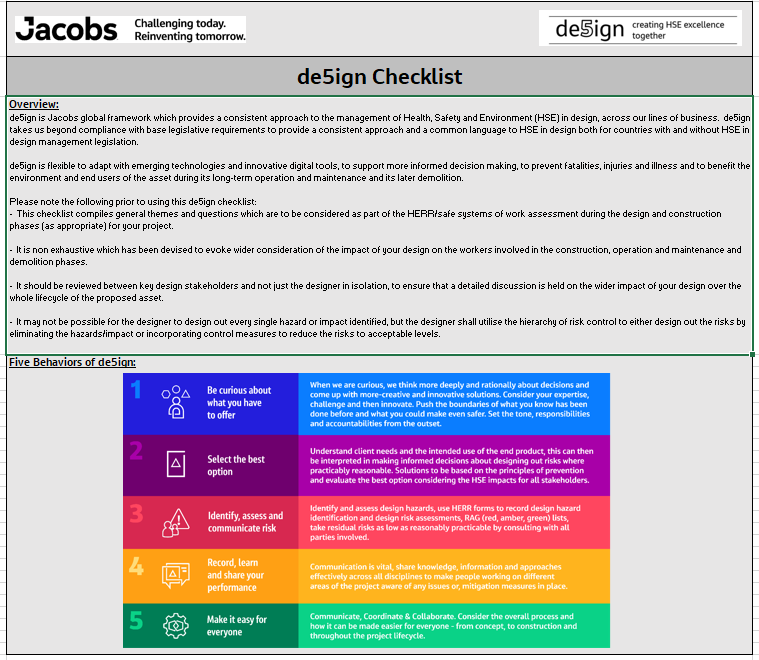 Practical Application of de5ign
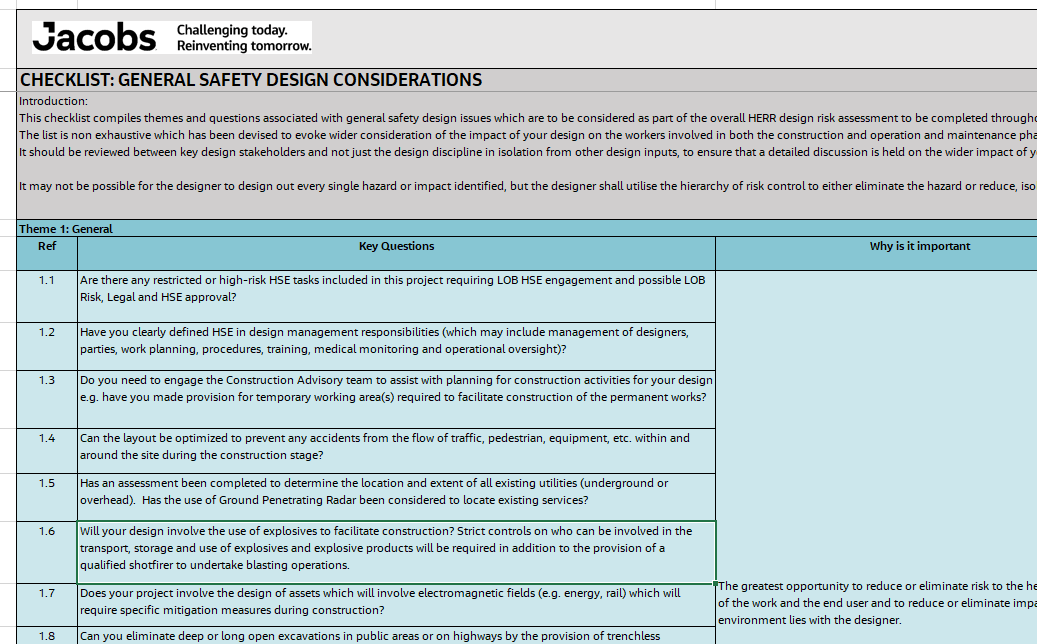 5. de5ign Checklist
Excel based c250 questions.
Whole asset lifecycle impact of designs.
Source data from WHO, ILO, UN, emerging best practice.
Safety, occupational disease, mental health and wellbeing, environment, climate and sustainable design and procurement.
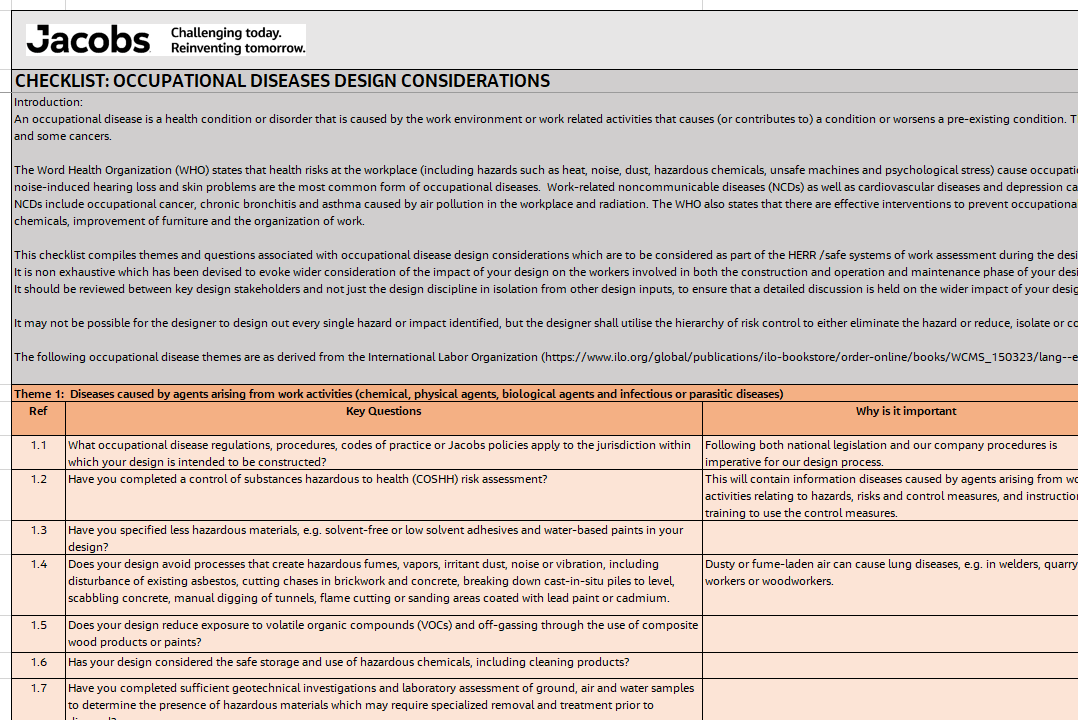 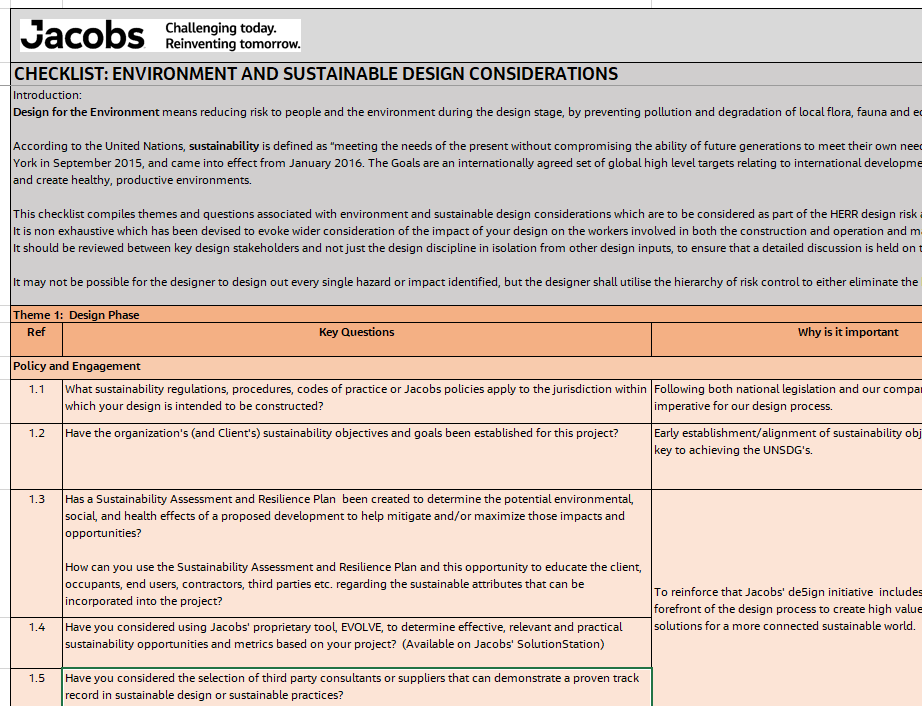 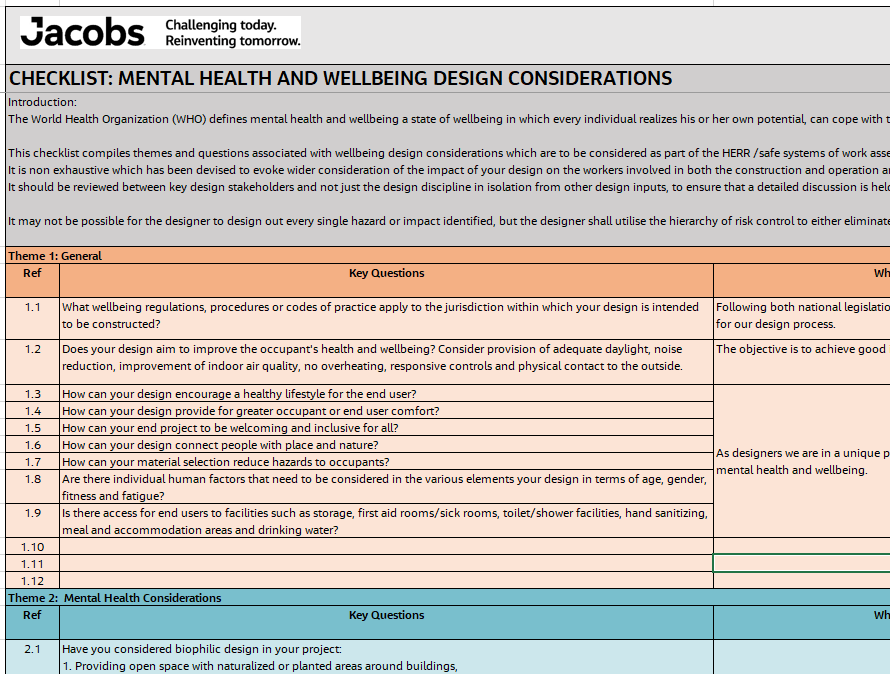 20
Innovation in HSE in Design
de5ign is a behavioural approach to HSE in design – moving beyond compliance with base technical and legal compliance. 
Focuses on 
People: Not only safety in design but also occupational diseases, mental health and wellbeing of the construction worker and end user and 
Environment: Environmental and climate change and sustainable design and procurement.
Combines emerging best practice from legislation and codes of practice with academic research and guidance from the UN, WHO and ILO. 
Utilising the digitisation of HSE data, considering the whole asset lifecycle, to drive an upward curve of positive designer behaviour, for every subsequent project.
21
Awards
Shortlisted for the Health and Safety Initiative of the Year of the 2022 UK Water Industry Awards.
Shortlisted for the Health, Safety & Wellbeing Initiative of the Year for the 2022 British Construction Industry Awards.
22
Questions and next steps?
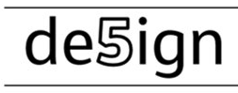 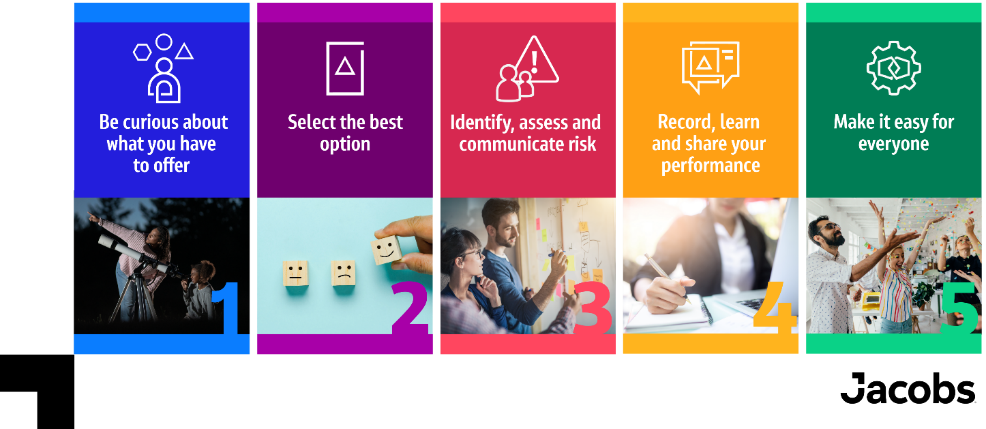 23